Thermal Energy Transfer & Black Body Radiation
IB Physics | Energy Production
Heat Transfer
There are 3 primary ways that heat is transferred:
Conduction
Convection
Radiation
Conduction
contact
Conduction occurs between objects in direct __________
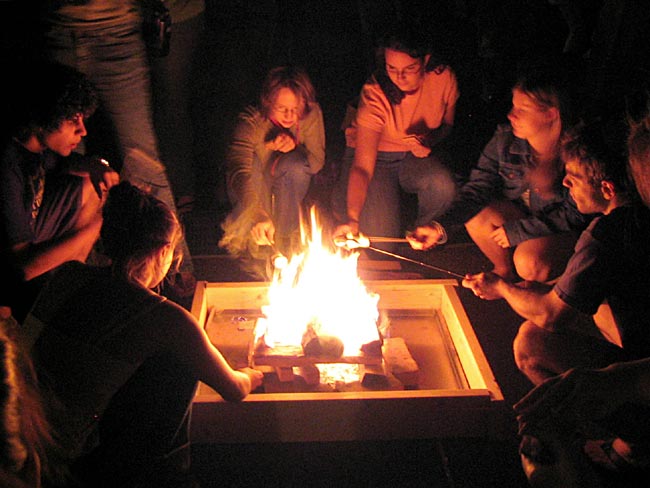 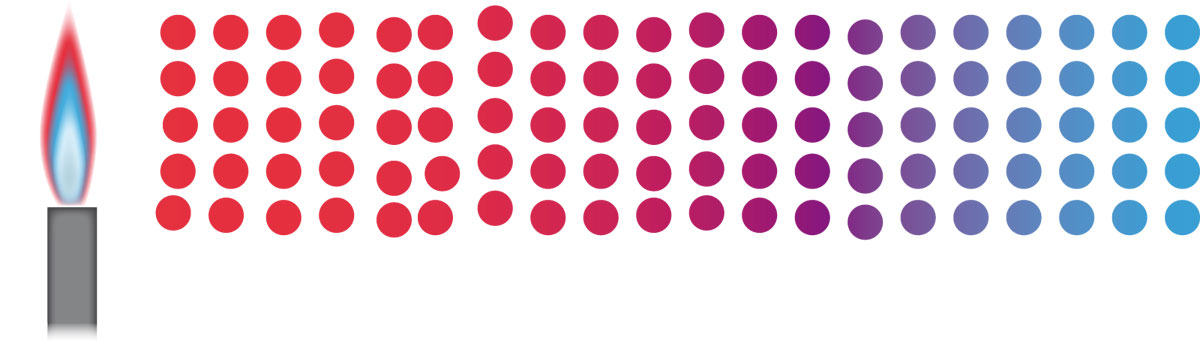 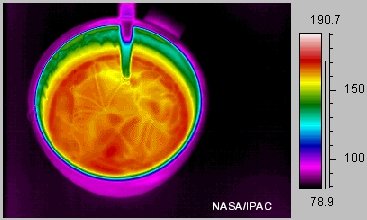 Conduction
Why does this frying pan have a plastic handle?
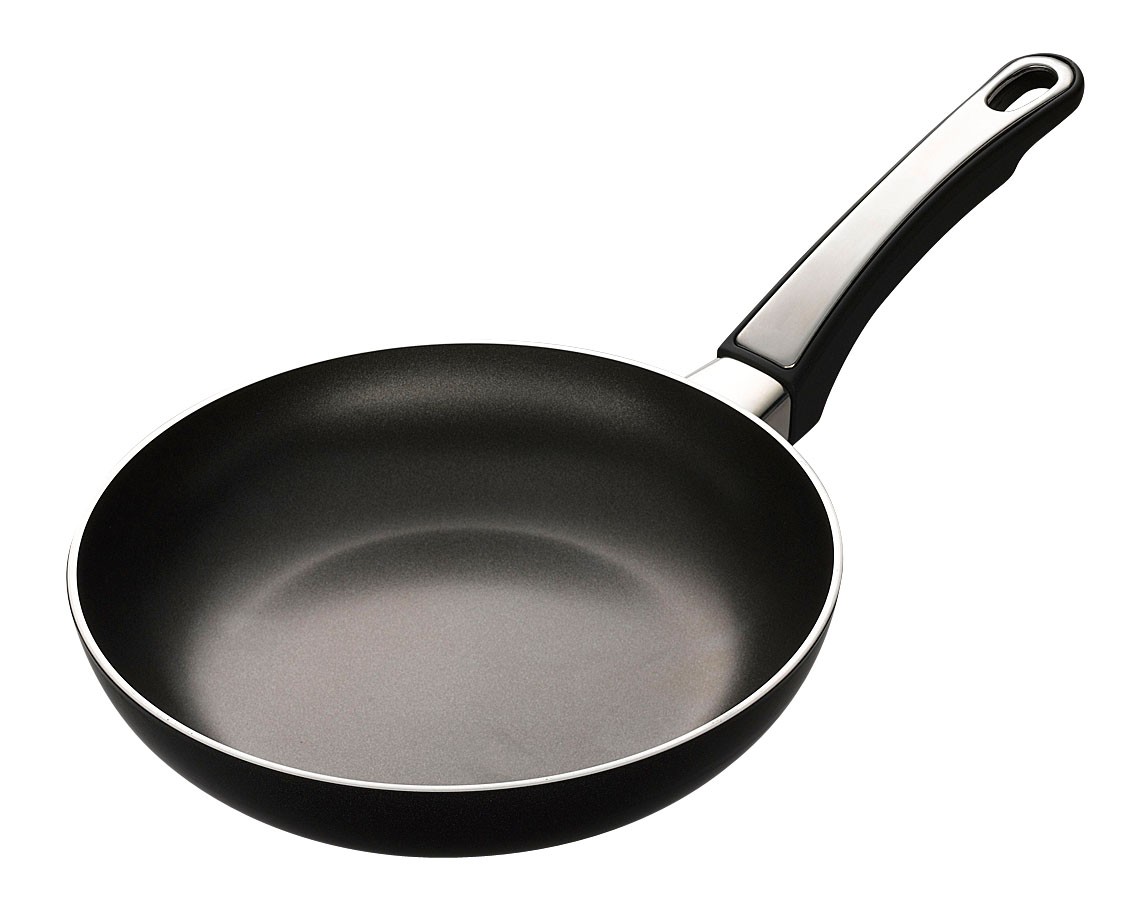 Plastic has a high specific heat and doesn’t conduct heat very quickly
Convection
Convection occurs when fluids (liquids or gases) move around due to temperature differences
A
rises
B
Hot Air ________
C
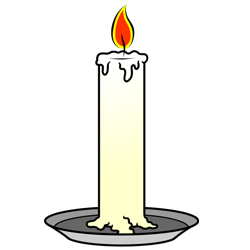 sinks
Cold Air ________
D
Where should I roast my marshmallow?
Convection
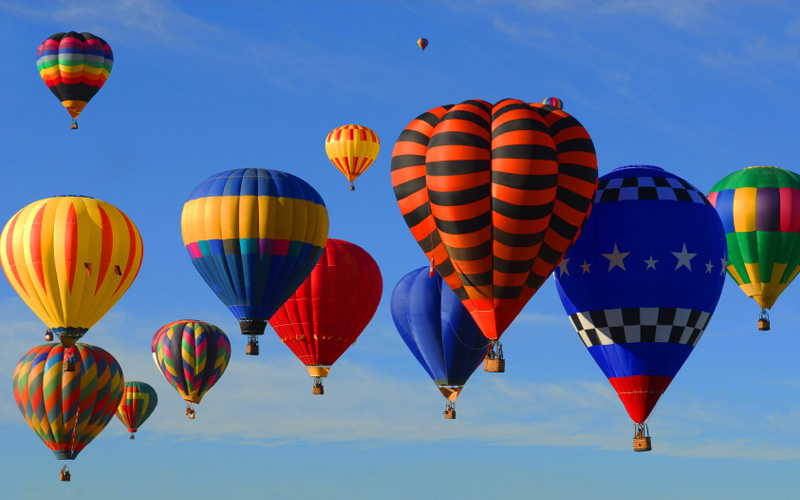 Why does hot air rise?
High Temperature
High Volume
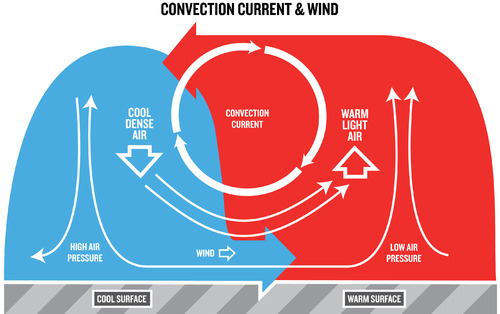 High Volume
Same Mass
Lower Density
Convection
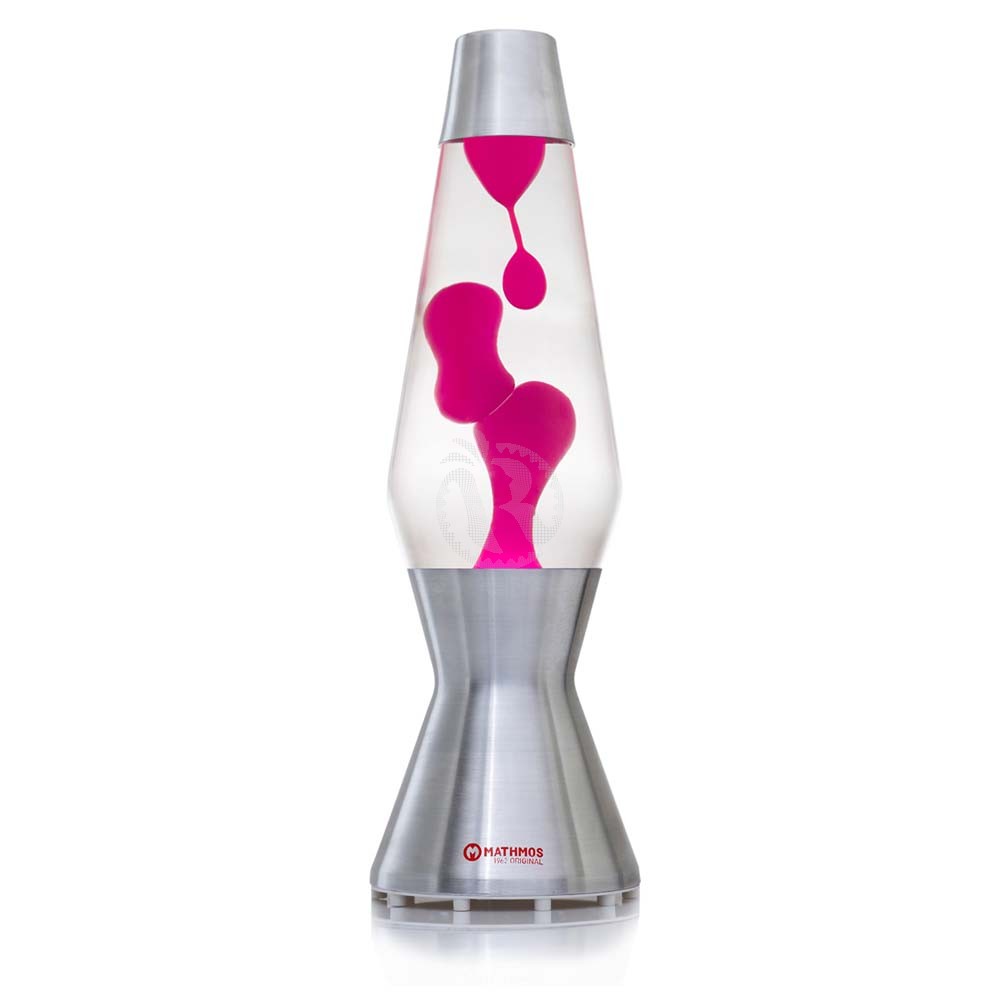 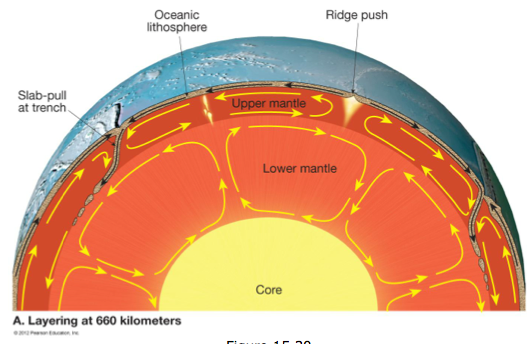 Radiation
Radiation is energy that is transferred as waves such as visible light and infrared
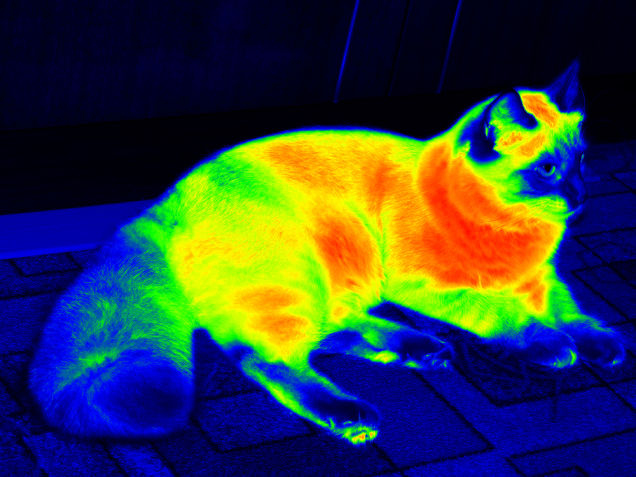 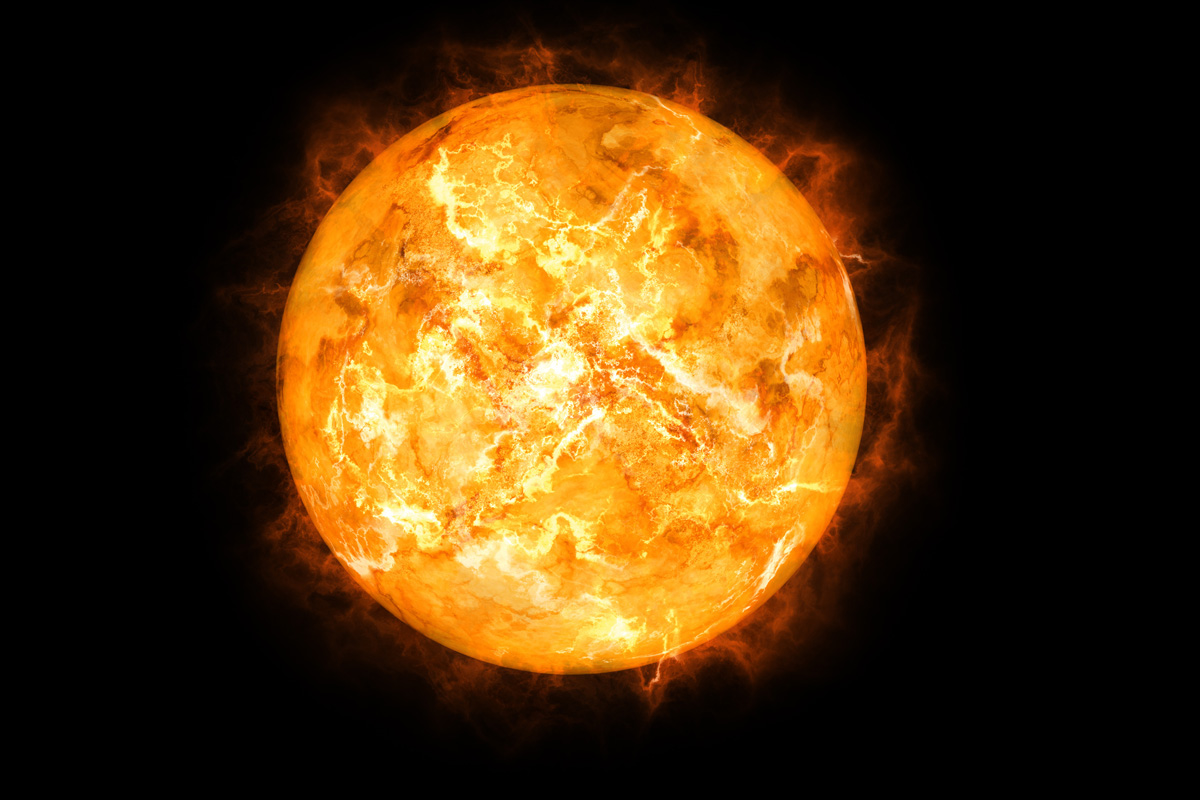 a vacuum
Radiation can travel through __________________
Label Me
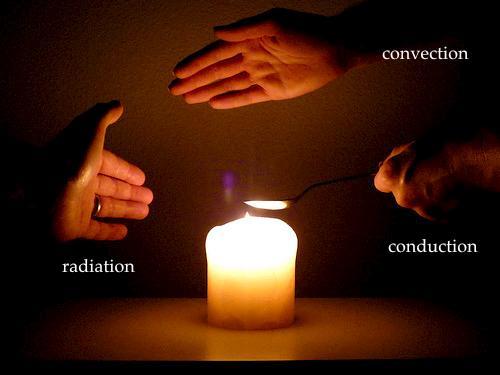 B
C
A
Emissivity
What color car heats up the most in the sun?
Black – Absorbs more light
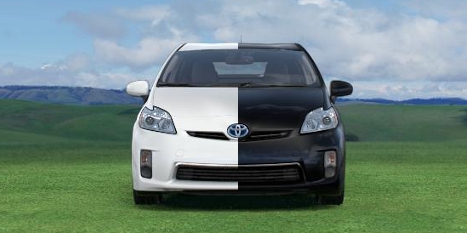 Black Body Radiator
A black body radiator is an object that is perfectly opaque and absorbs all energy
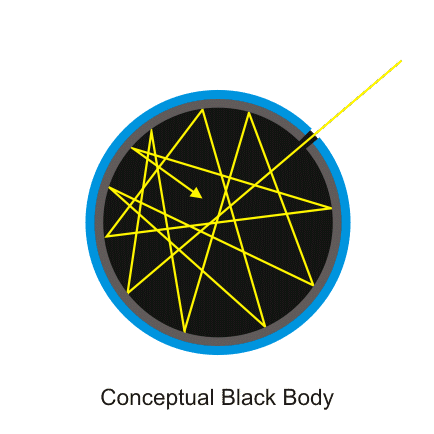 Emissivity
The emissivity is used to adjust for an object that isn’t a perfect black-body radiator
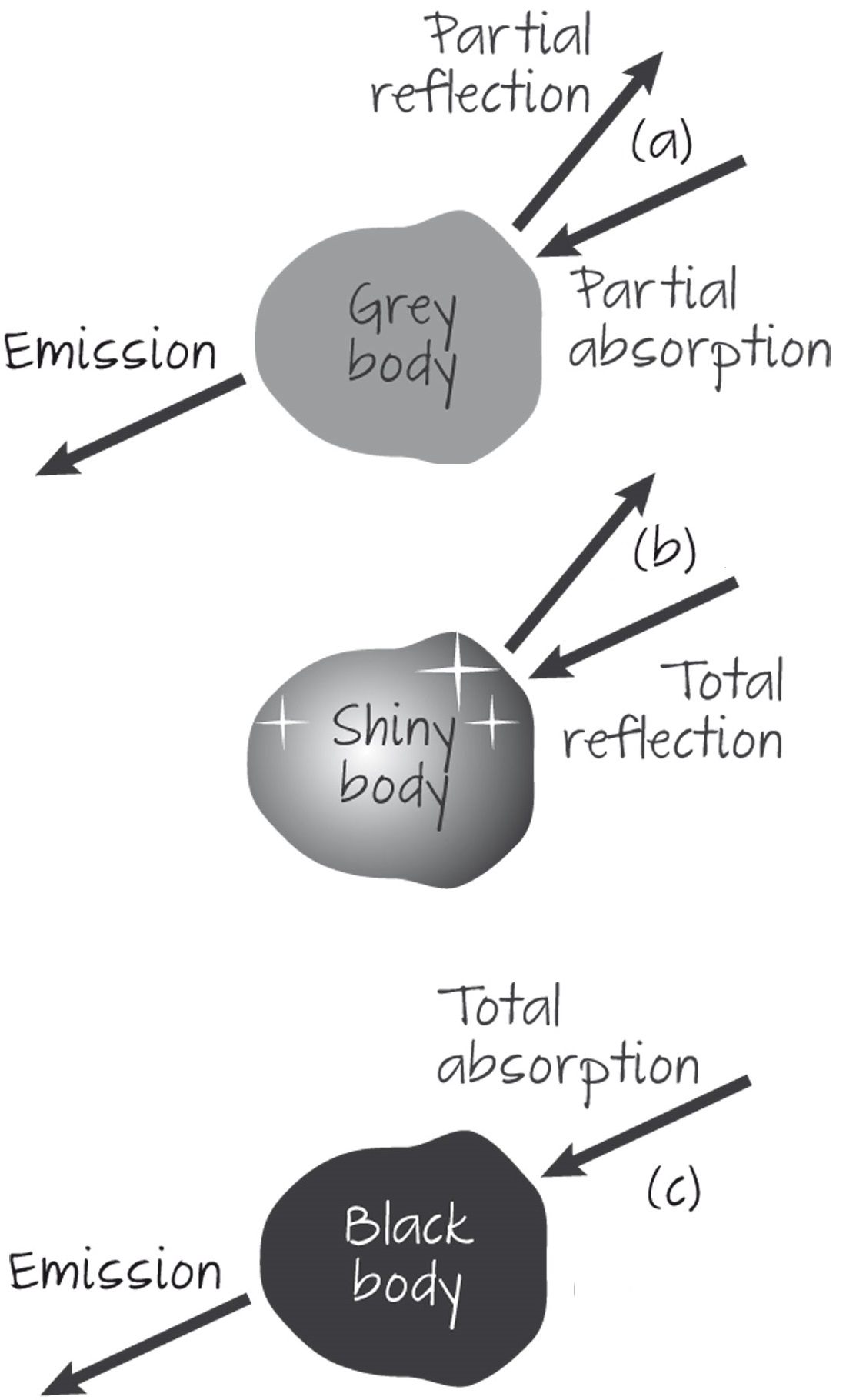 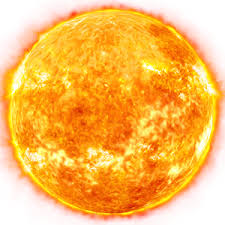 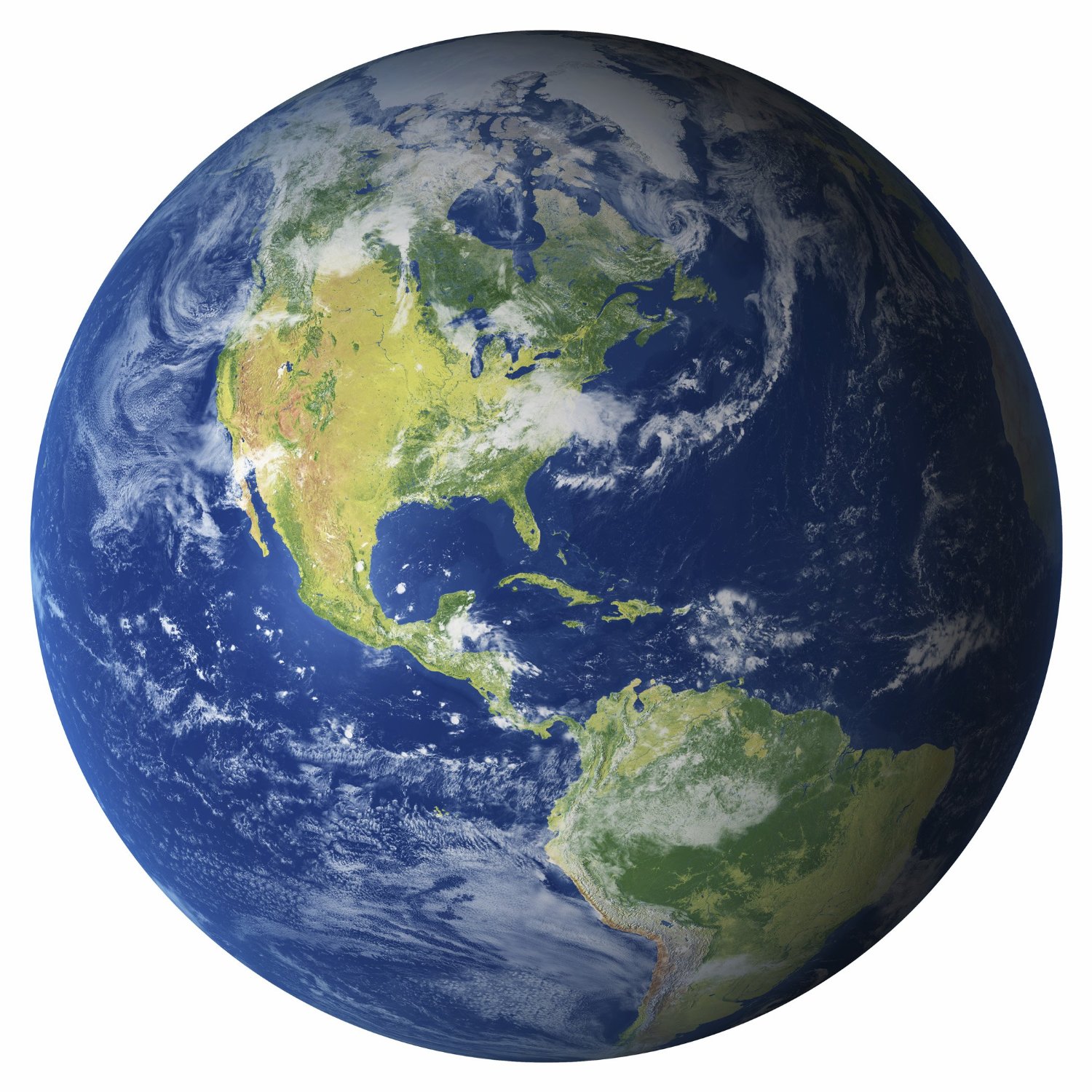 1
0.6
Stefan-Boltzmann Law
Power
[W]
Absolute Temperature
[K]
Surface Area
[m2]
e is usually = 1
5.67 × 10-8 W m-2 K-4
Asphere = 4πr2
Try This
A star has a radius of 8.3 × 107 m and a surface temperature of 7500°C. Calculate the power it emits.
e = 1
σ = 5.67 × 10-8 W m-2 K-4
A = 4π(8.3 × 107)2 = 8.66 × 1016 m2
T = 7500 + 273 = 7773 K
Proportionality
How much more heat energy is radiated from a 80°C cup of water than from a 20°C cup of water?
*Careful! Temperature must be converted into Kelvin
e, σ, and A are all the same before and after…
Radiated Energy
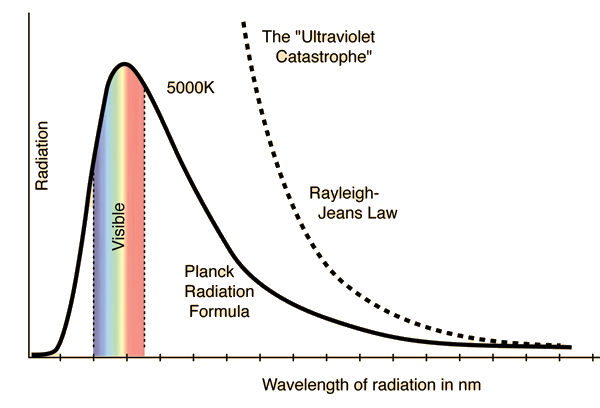 When a black body radiator is heated up, it emits a range of different wavelengths
Predicted
Actual
Glowing Hot
If the temperature is high enough the radiation that is emitted is in the visible spectrum
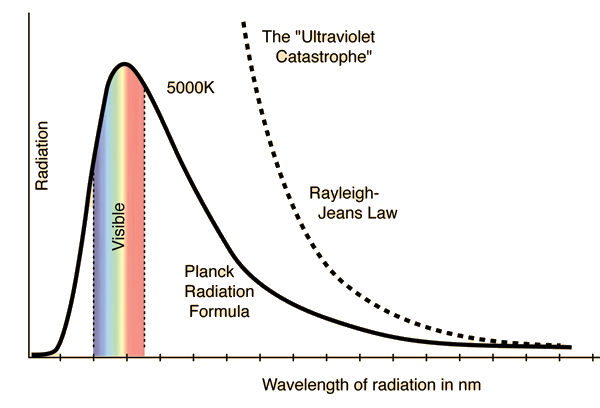 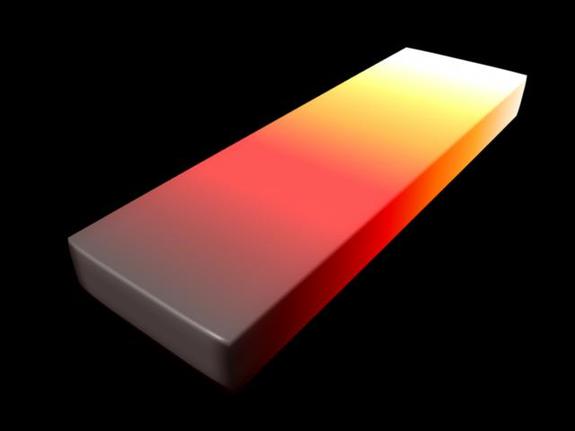 5000 K
4000 K
3000 K
2000 K
1000 K
Infrared
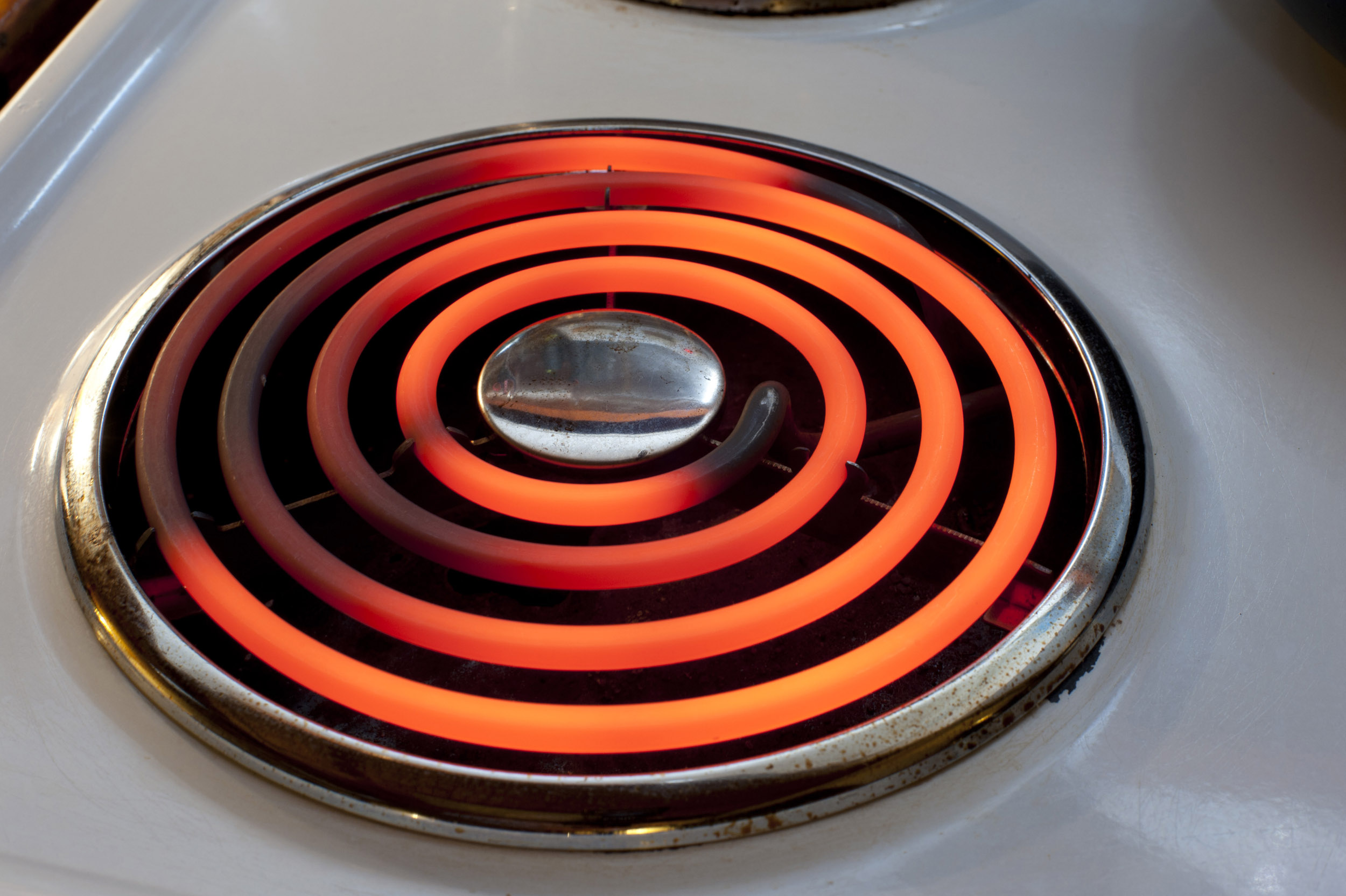 Visible
Red Light
Wien’s Displacement Law
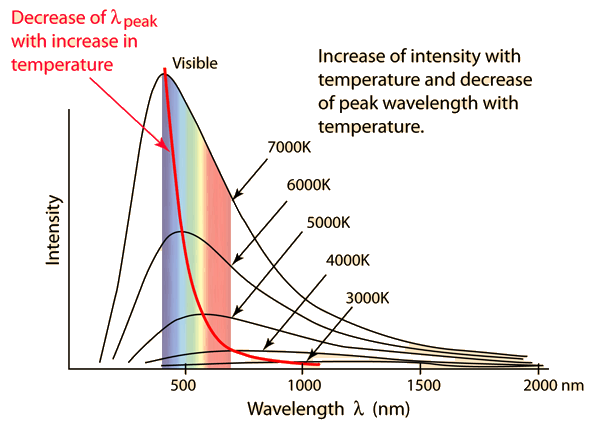 *Note: This assumes perfect blackbody radiation
Try This
At what wavelength is the emitted radiation of the Sun maximized if it has a surface temperature of 5780 K?
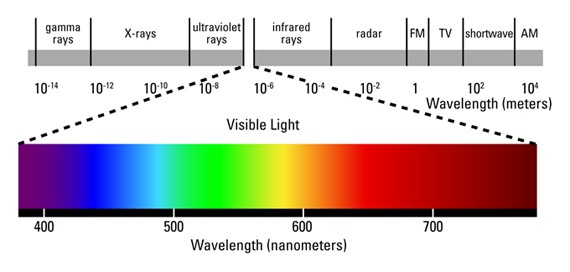 What is the most prevalent color of sunlight?
Green
Sample IB Question
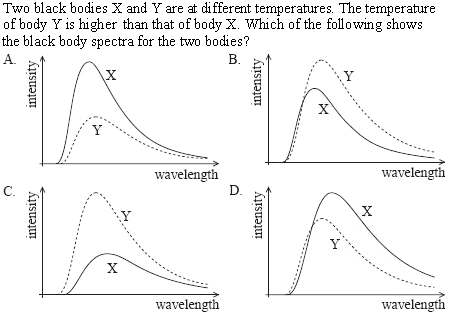 Takeaways from Today
Know the difference between:
Conduction
Convection
Radiation
Black Body Radiators
Emissivity
Stefan-Boltzmann Law


Wien’s Displacement Law
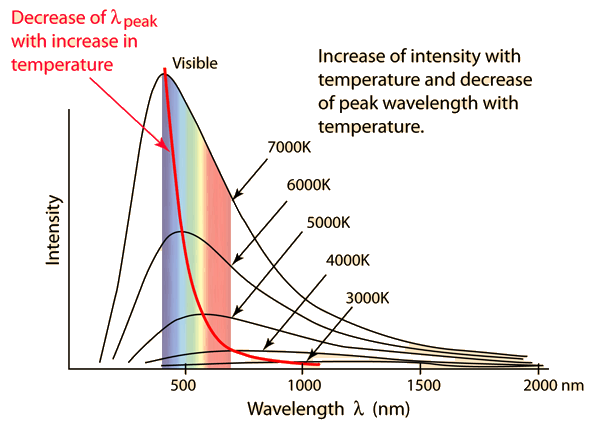